স্বাগতম
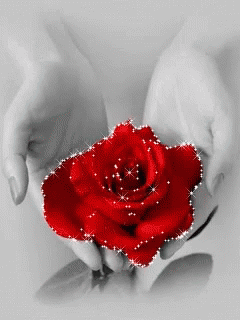 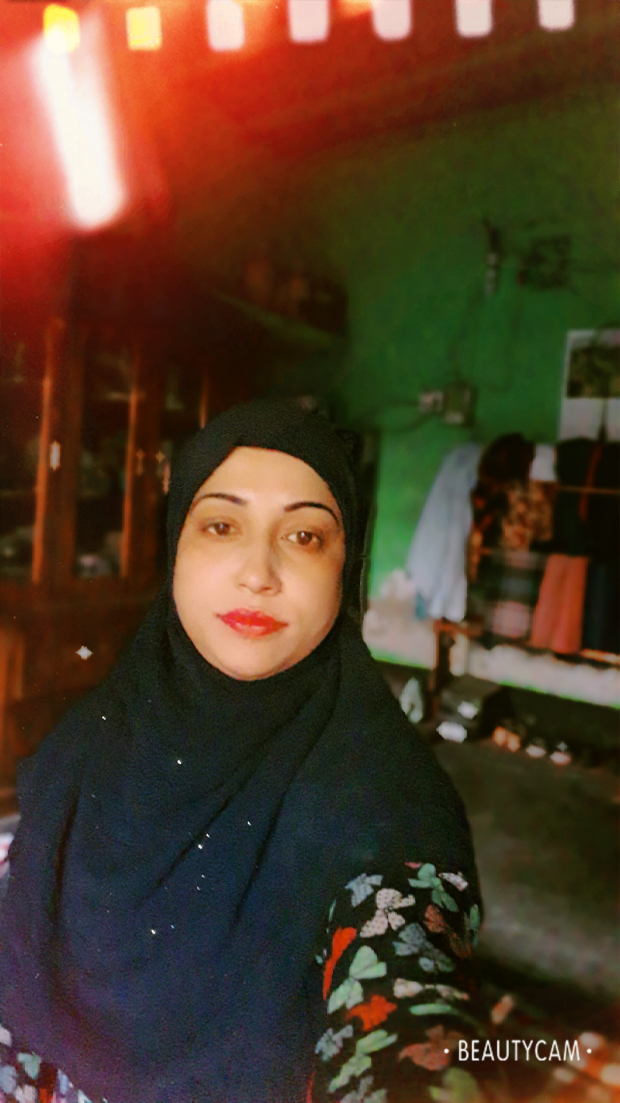 শিক্ষক পরিচিতি
চায়না আক্তার
সহকারী শিক্ষক
72নংঈশ্বরদী সঃপ্রাঃবিঃ
ভাংগা, ফরিদপুর
পাঠঃপরিচিতি
শ্রেণিঃ প্রথম
বিষয়ঃবাংলা
পাঠঃ মুমুর সাতদিন
শিখনফল
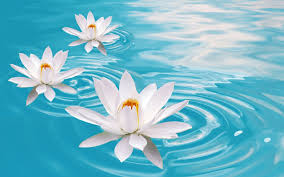 ৩.৪ ঃ সাত দিনের নাম শুনে মনে রাখতে পারবে।
১.৩ ঃ নির্বাচিত কয়েকটি যুক্তব্যাঞ্জন পড়তে পারবে।
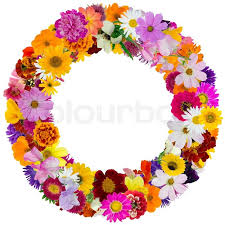 এসো ছবি দেখি
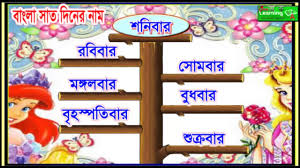 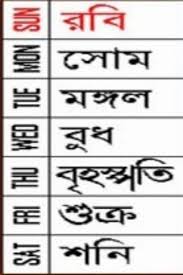 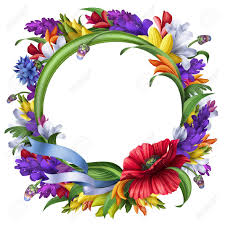 আজকের পাঠ
সাত
মুমুর
দিন
চলো যুক্তবর্ণ শিখি
স্কুল
স
ক
স্ক
মঙ্গল
গ
ঙ্গ
ঙ
বৃহস্পতি
প
স
স্প
সপ্তাহ
ত
প
প্ত
শুক্রবার
র
ক
ক্র
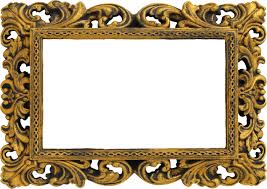 চলো আমরা সাত দিনের নাম পড়ি
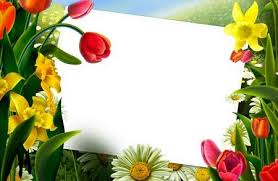 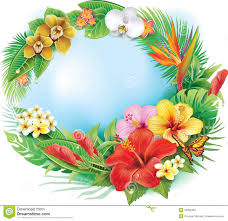 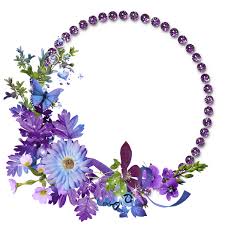 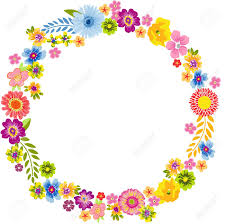 রবিবার
সোমবার
মঙ্গলবার
শনিবার
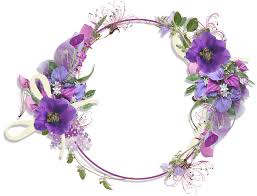 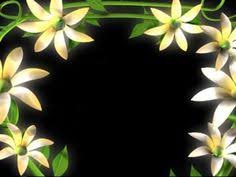 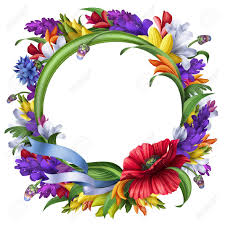 বুধবার
শুক্রবার
বৃহস্পতিবার
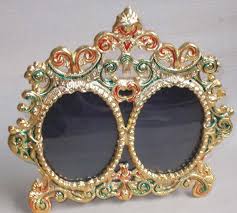 দলীয়
কাজ
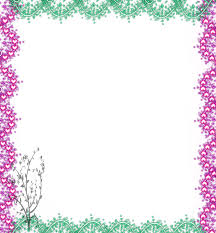 শাপলা: সাত দিনের নাম বল,
 যুক্তবর্ণের শব্দগুলো পড়
গোলাপ: সাত দিনের নাম বল, 
  যুক্তবর্ণের শব্দগুলো পড়
মুমু কোন কাজ কী বারে করে বল
বাগান দেখাশোনা করে  ............................................। 
খেলাধুলা করে   .......................................................।
পড়ার টেবিল সাজায়  ...............................................।
ছবি আঁকে  ..............................................................।
সাঁতার কাটে  ...........................................................।
নিজের ঘর সাফ করে  ..............................................।
পড়ার টেবিল সাজায়  ...............................................।
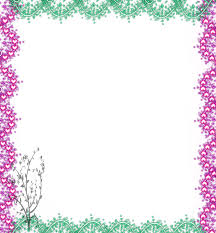 মূল্যায়ন
সাত দিনের নাম বল
      যুক্তবর্ণের শব্দগুলো পড়
      মুমু কোন কাজ কী বারে করে বল
বাড়ির কাজঃ
সপ্তাহের সাতদিনের নাম লেখে আনবে
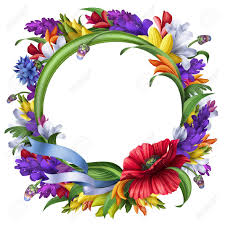 ধন্যবাদ